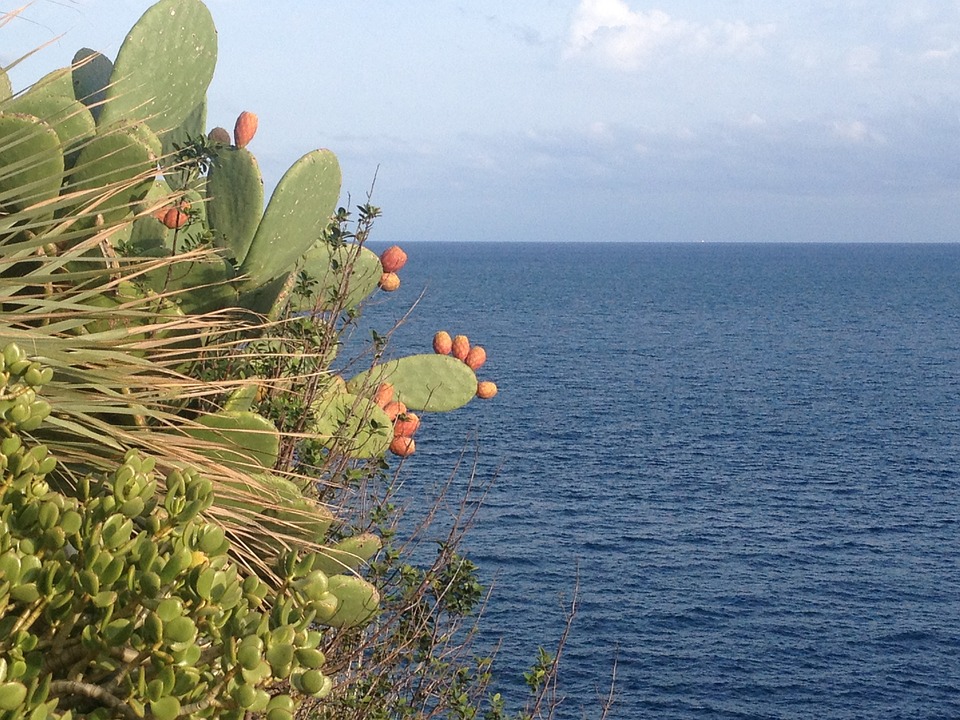 “Resto al
 Sud”